Student’s Guide to
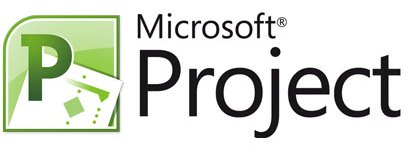 Table of Contents
Slide 3
Slide 4 – Slide 8
Slide 9 – Slide 11
Slide 12 – Slide 13
Slide 14 – Slide 15
Slide 16
Slide 17 – Slide 19
Slide 20 – Slide 23
Slide 24 – Slide 28
General Requirements
Enabling Auto Scheduling Mode
Status Date
Adding Progress Line
Change Timescale
Adding Milestones
Create/Change Resources
Calculating Labor Times
Copy Picture Into Presentation
General Requirements
Make sure you have:
Minimum of 20 tasks
Milestones
Responsible person for tasks shown
Progress line shown
“Copy Picture” is used instead of screenshotting
Enabling Auto Scheduling Mode
Press “FILE”
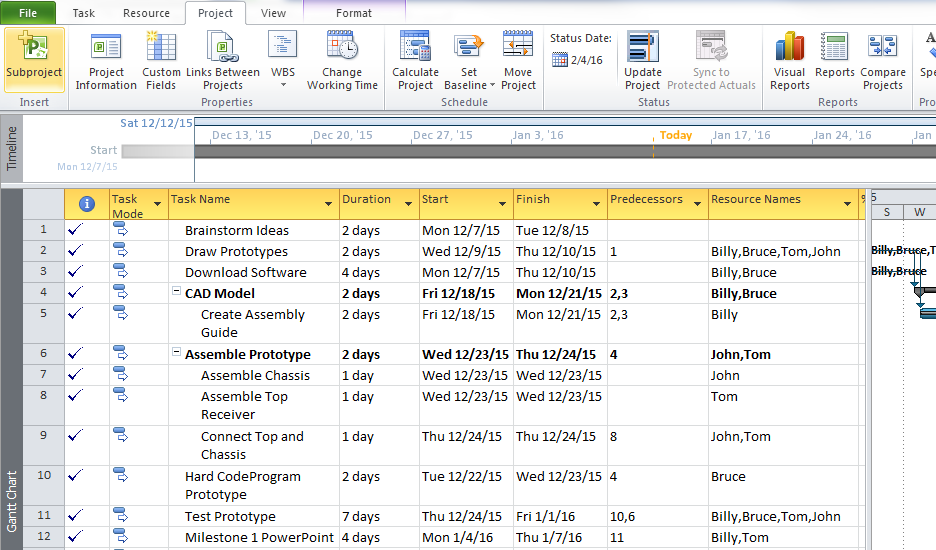 Enabling Auto Scheduling Mode
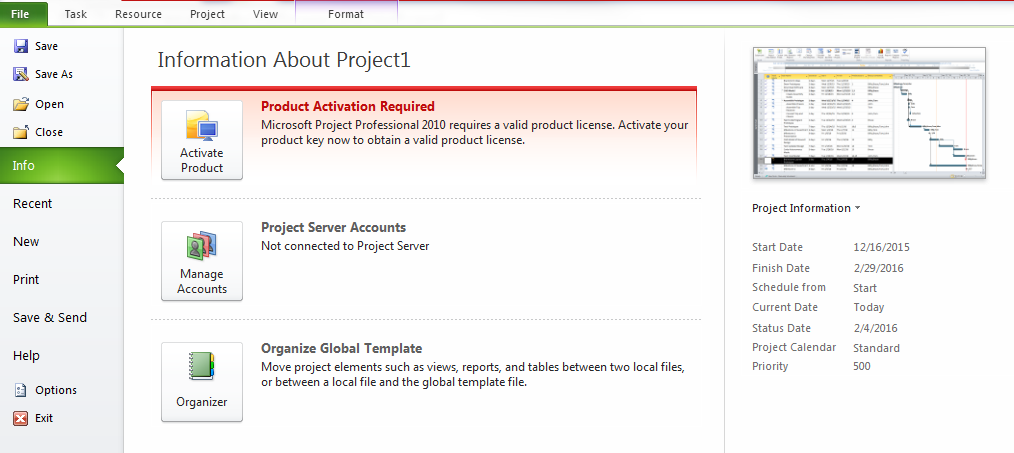 Press “OPTIONS”
Enabling Auto Scheduling Mode
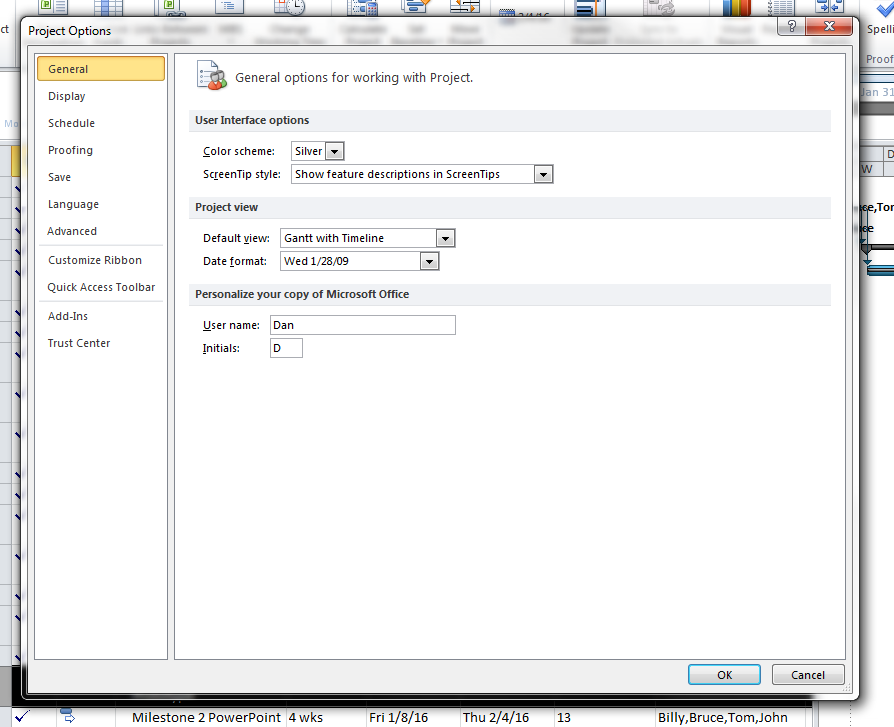 Press “ADVANCED”
Enabling Auto Scheduling Mode
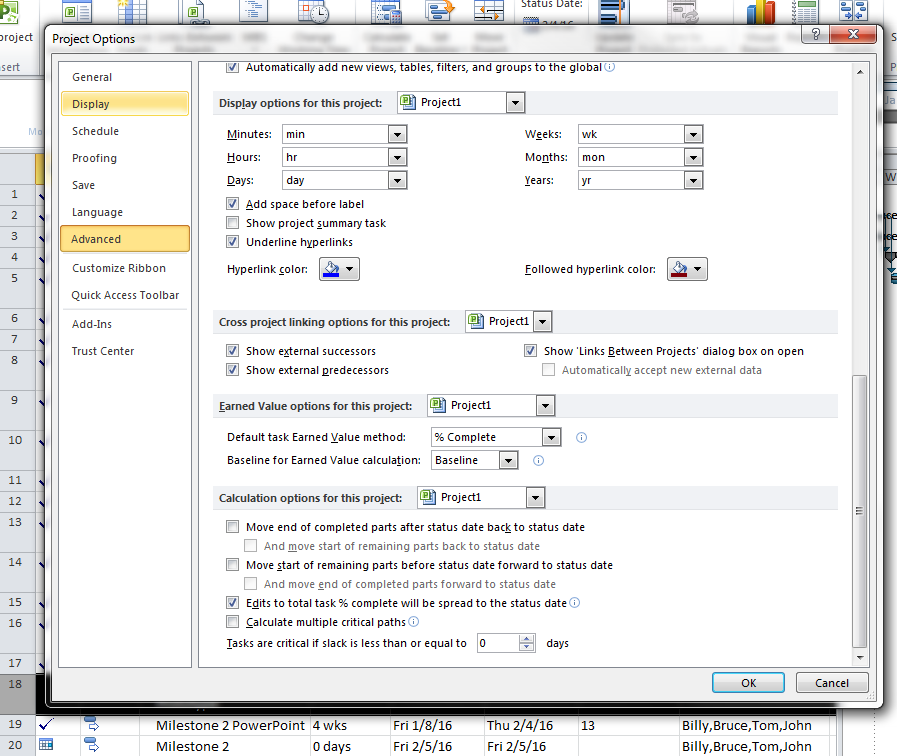 Scroll to the bottom and check the box before “Edits to total %...”
Enabling Auto Scheduling Mode
Press this button to open a small menu and select “Auto Scheduled” from it
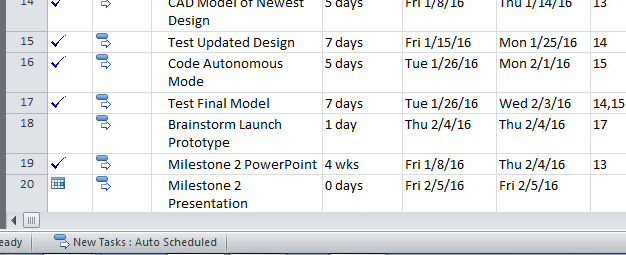 Status Date
It’s right here
Use the Status Date to control where the Progress Line is
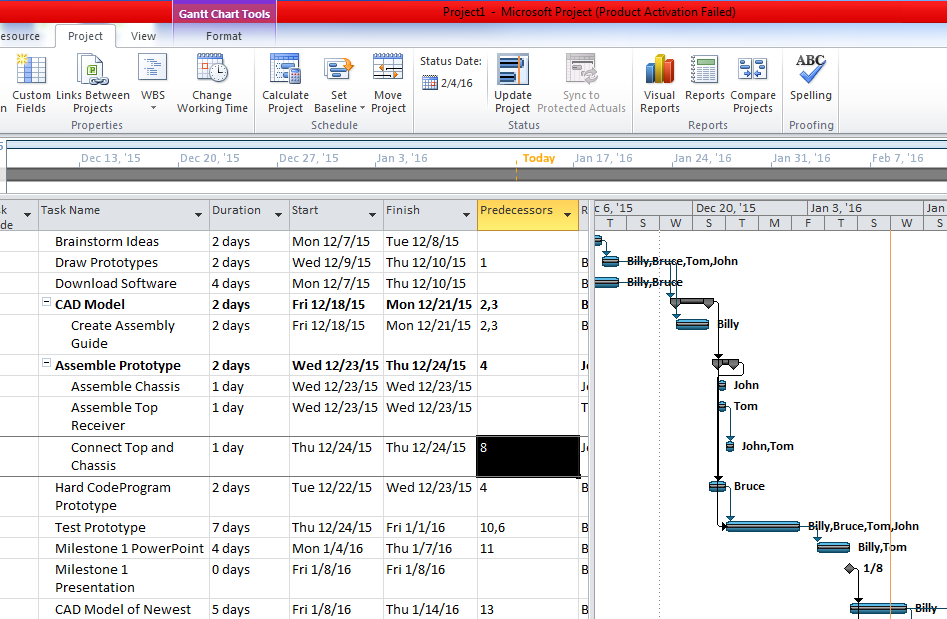 Status Date
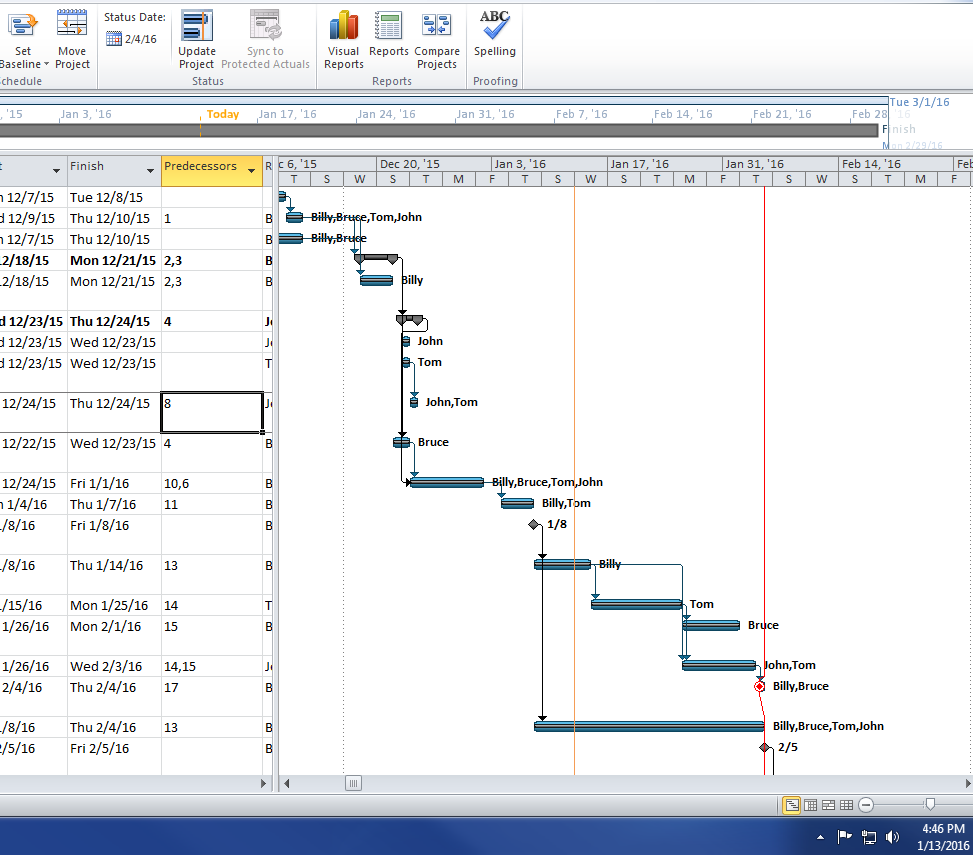 You can also use “Update Project” to set the Status Date and update any completion percentages before that date
Status Date
Use this menu to change completion percentage
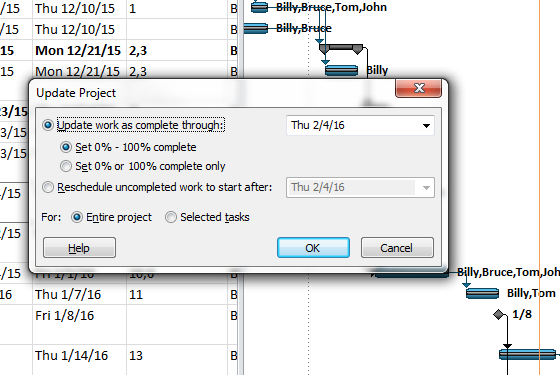 Use this dropdown menu to change the date
Adding Progress Line
To add a Progress Line, right click on the timeline and select “Progress Line”
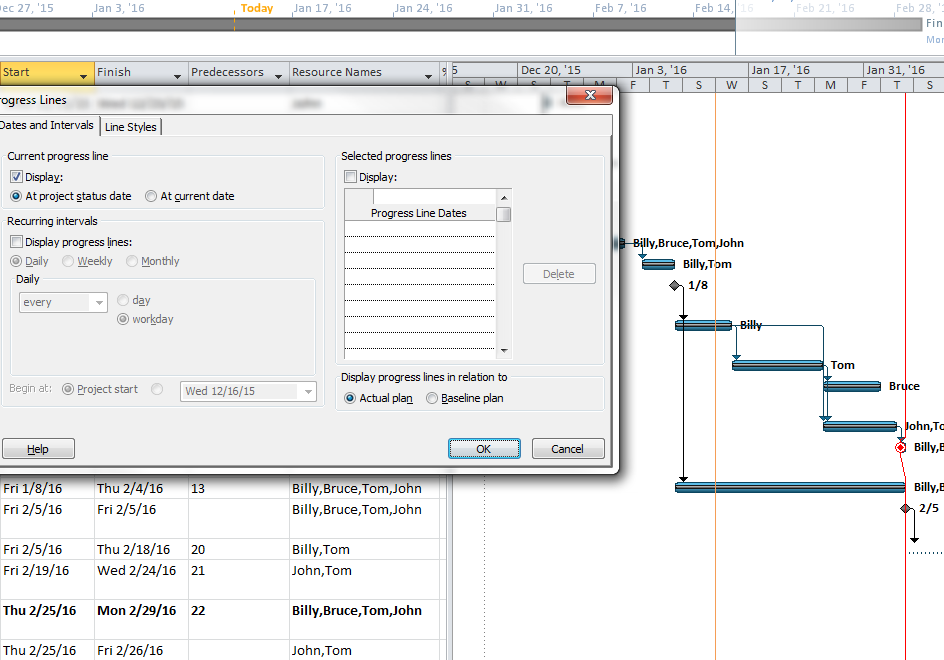 Adding Progress Line
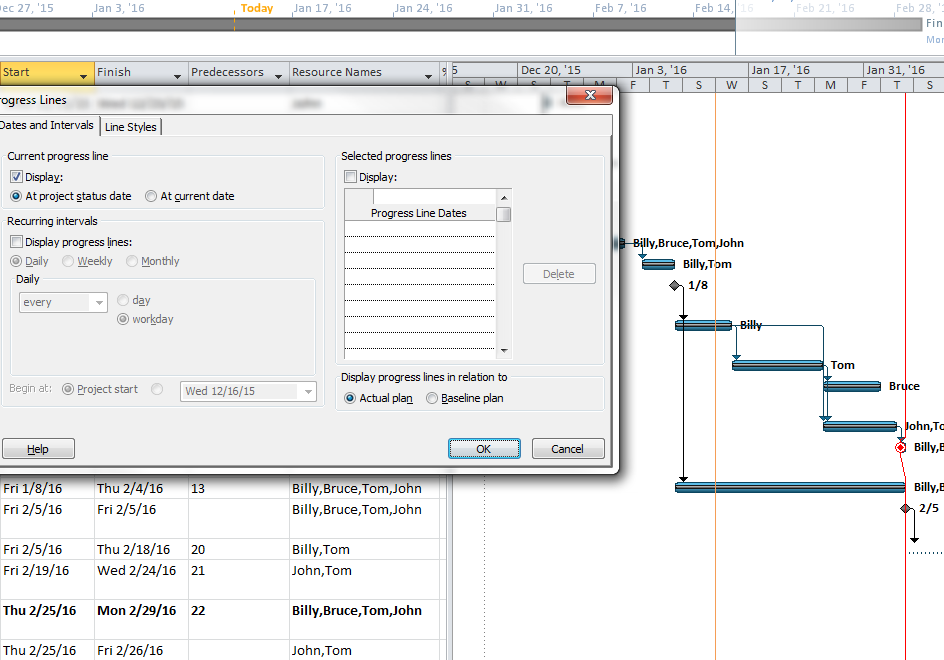 Then press “Display” then “At Project Date”
Change Timescale
Press this little button at the bottom right
(Timescale is set automatically to 1 Day = 8 Hours)
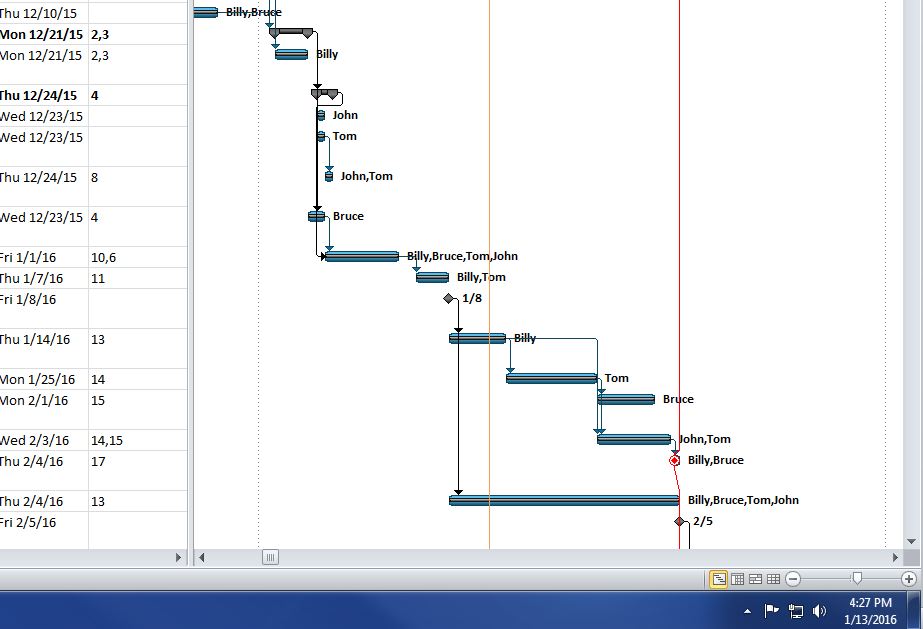 Change Timescale
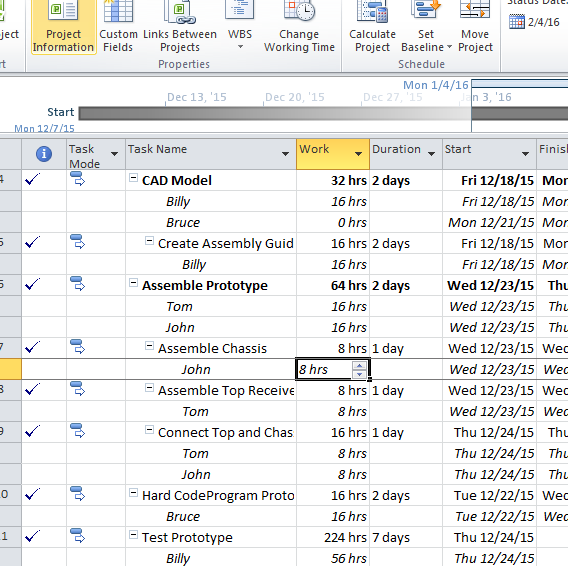 Select the box, and change the time
Anything under 8 hours will remain 1 day, it will not let you set more than 8 hours/day
Adding Milestones
Press “Milestone” to add a milestone, it’ll appear below as a <New Milestone>
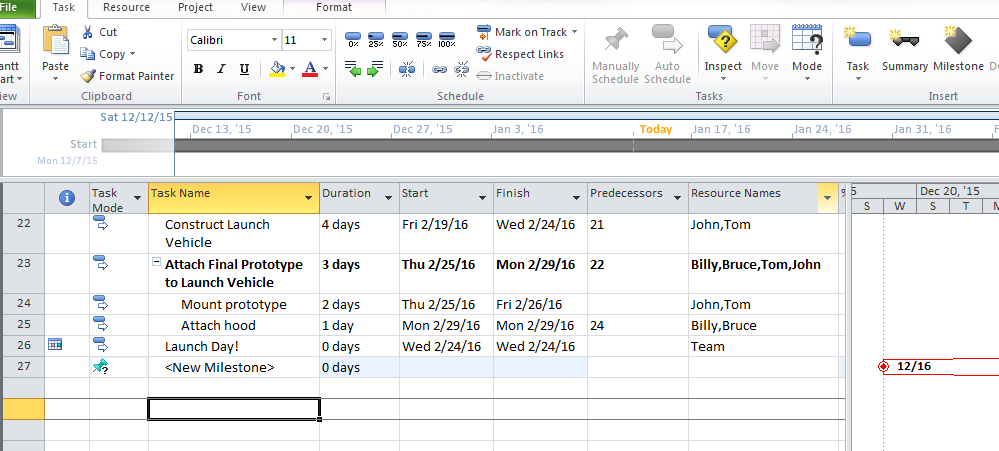 Create/Change Resources
First press this little button in the lower right hand corner
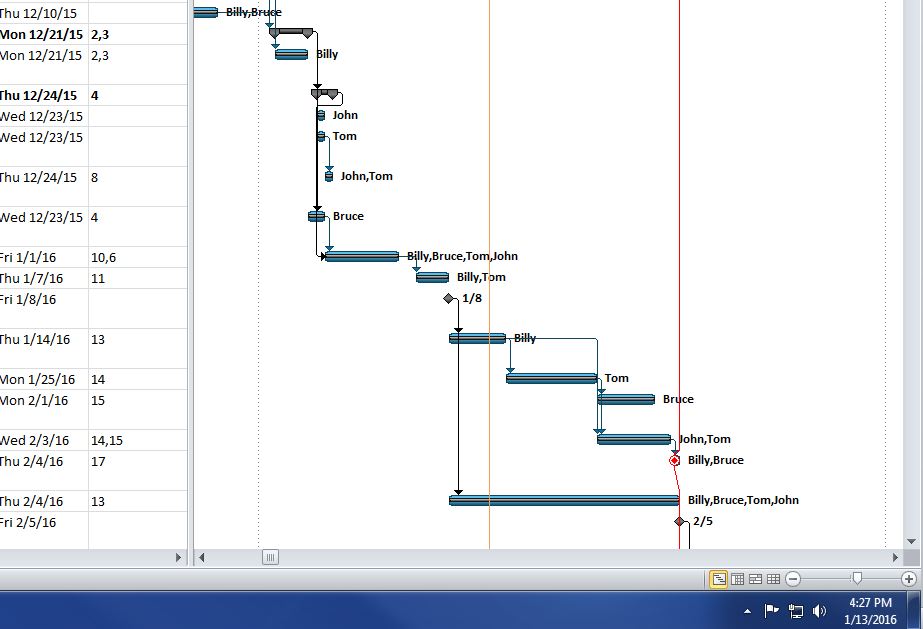 Create/Change Resources
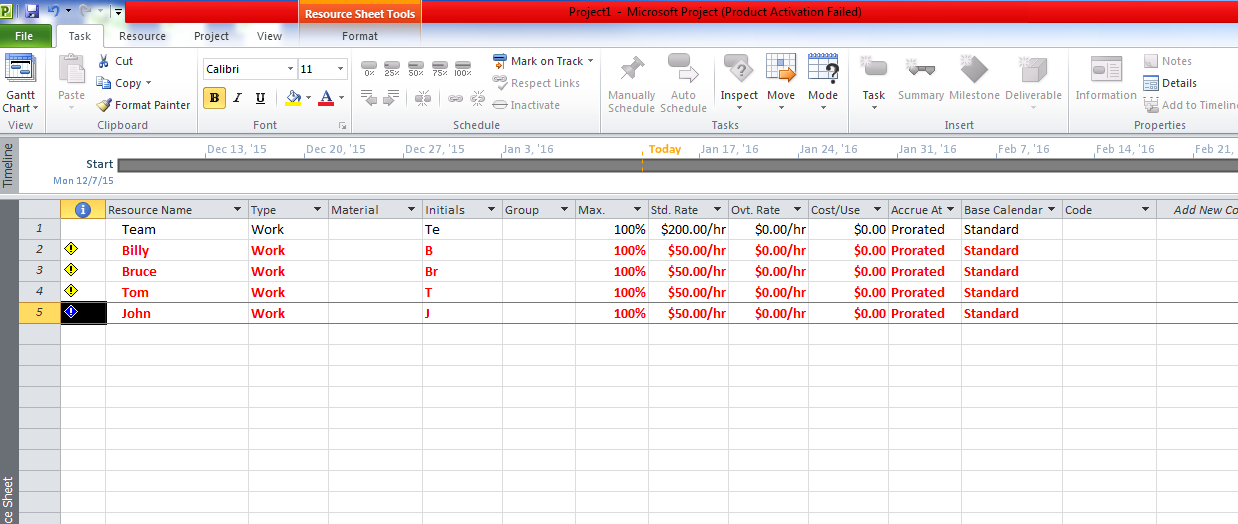 It’ll open this page to see the individual resources and hourly rates <Std. Rate>
*the red means they are “overallocated” meaning they’re doing too much at once, but they’re hard workers, so it’s okay—they’ll power through it.
Create/Change Resources
Press this little button to return to chart view
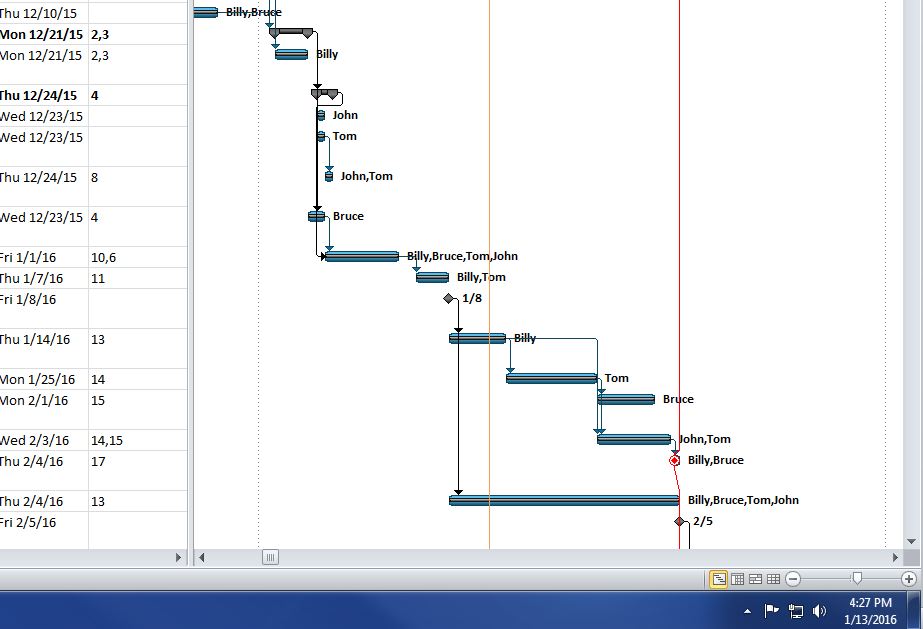 Calculating Labor Times
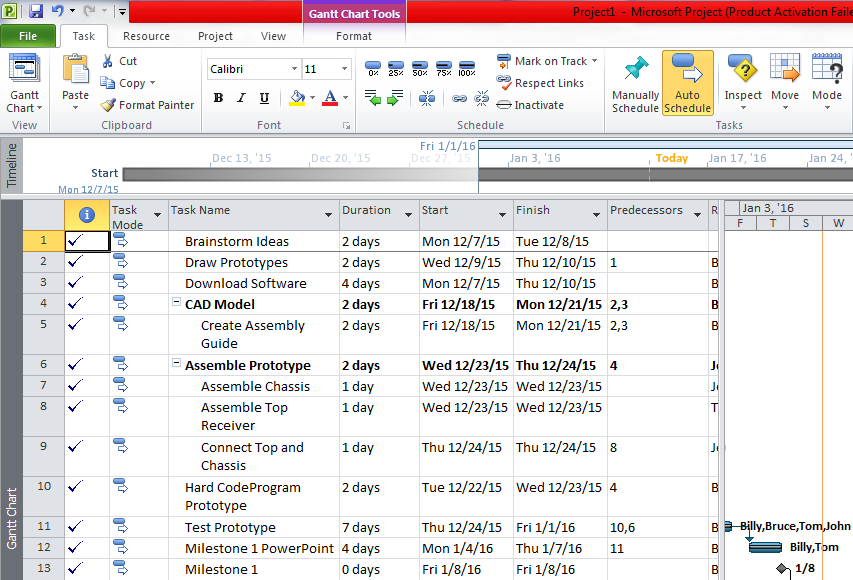 Press “Project”
Calculating Labor Times
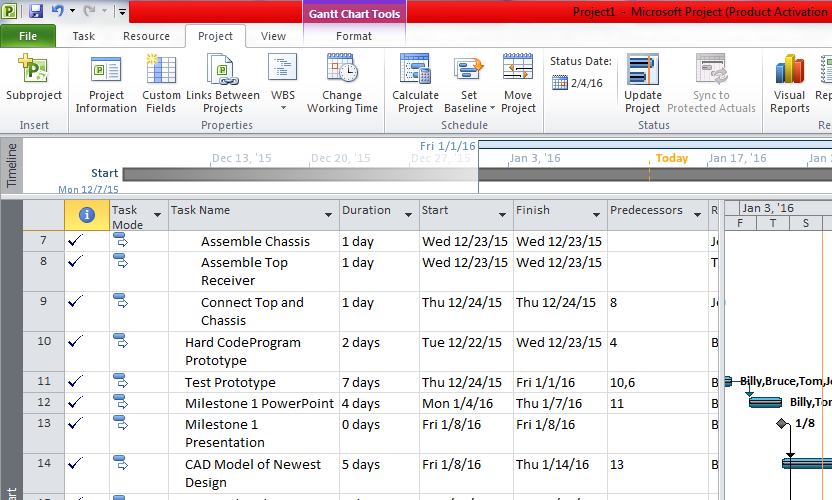 Press “Project Information”
Calculating Labor Times
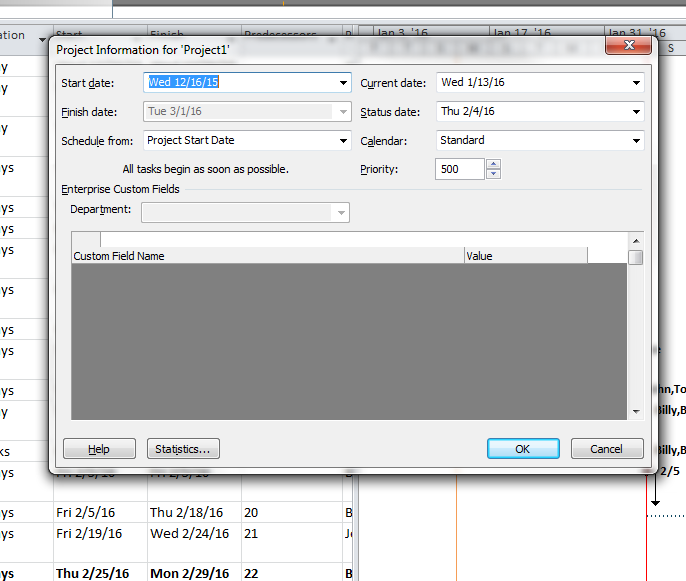 Press “Statistics”
Calculating Labor Times
Here is the cost, as well as the Actual Payment (to the current date) and the remaining cost (until the end)
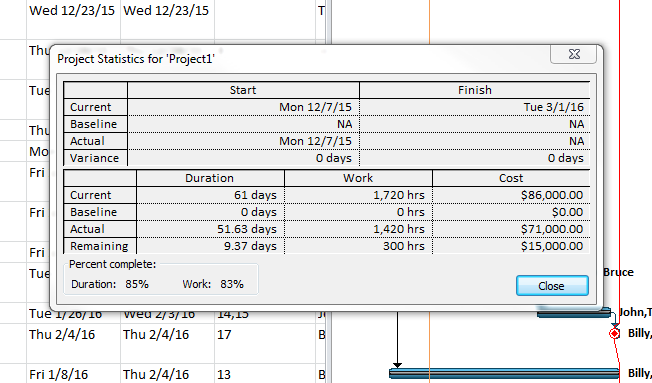 Copy Picture Into Presentation
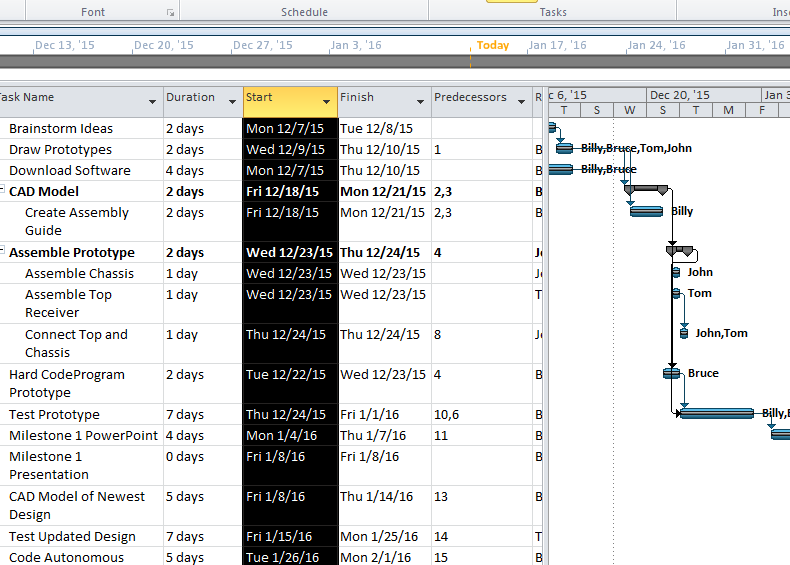 Highlight every row
Copy Picture Into Presentation
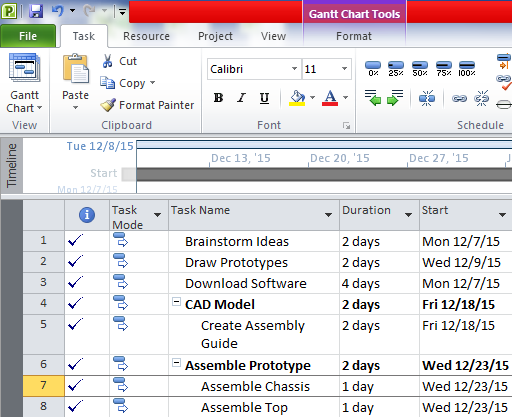 Press the drop down menu next to “Copy”
Copy Picture Into Presentation
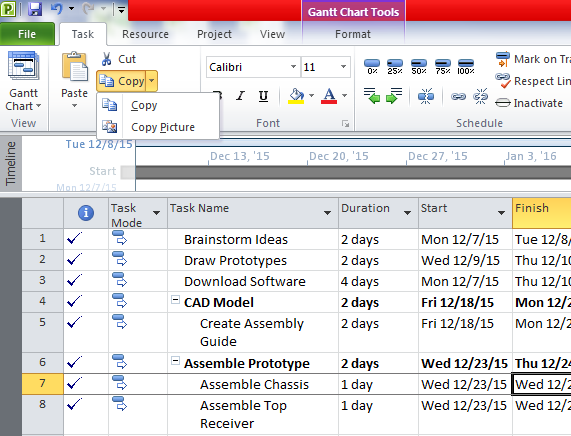 Select “Copy Picture”
Copy Picture Into Presentation
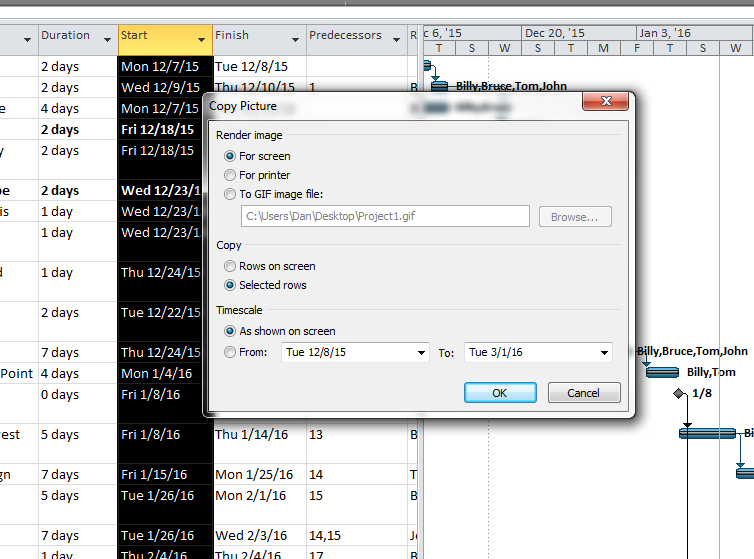 Press “Selected Rows” then OK
Copy Picture Into Presentation
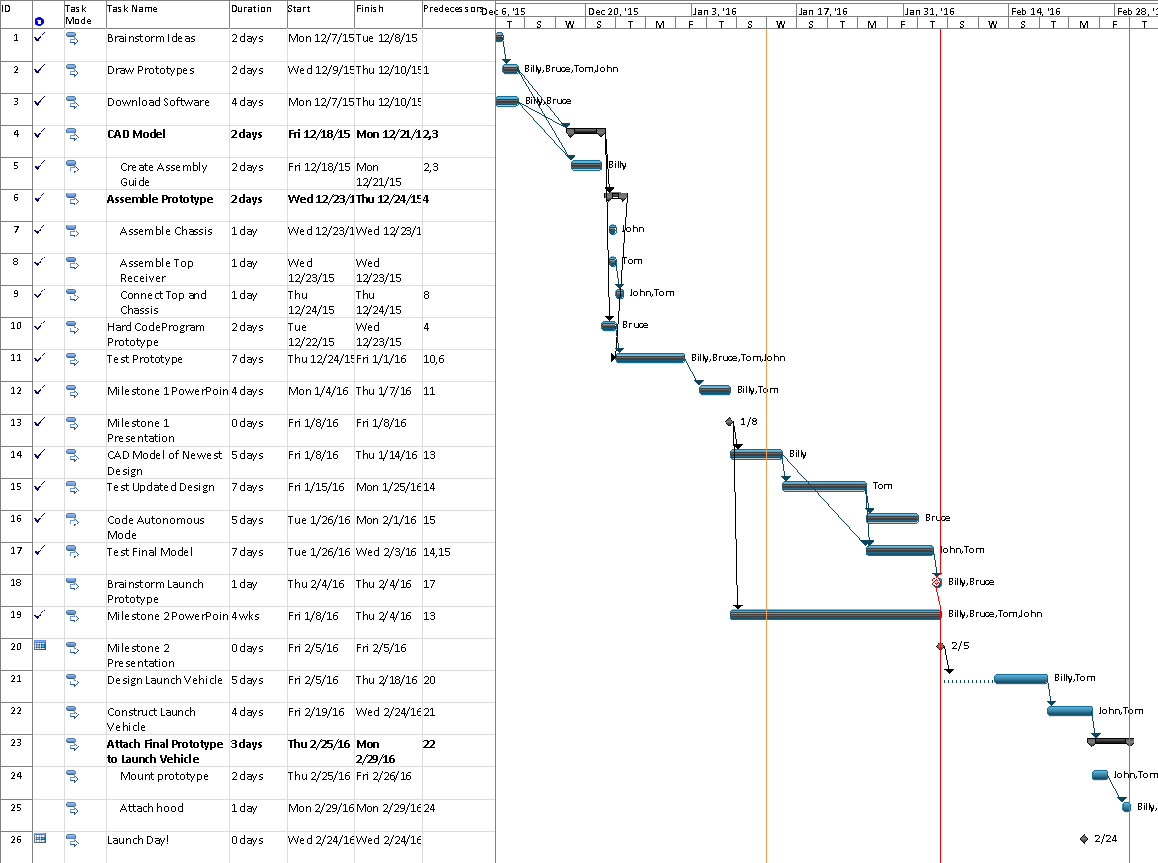 Then you can copy and paste it into anything you want (like Paint or PowerPoint)